Об организации подготовки и проведения празднования Дня Победы в Великой Отечественной войне
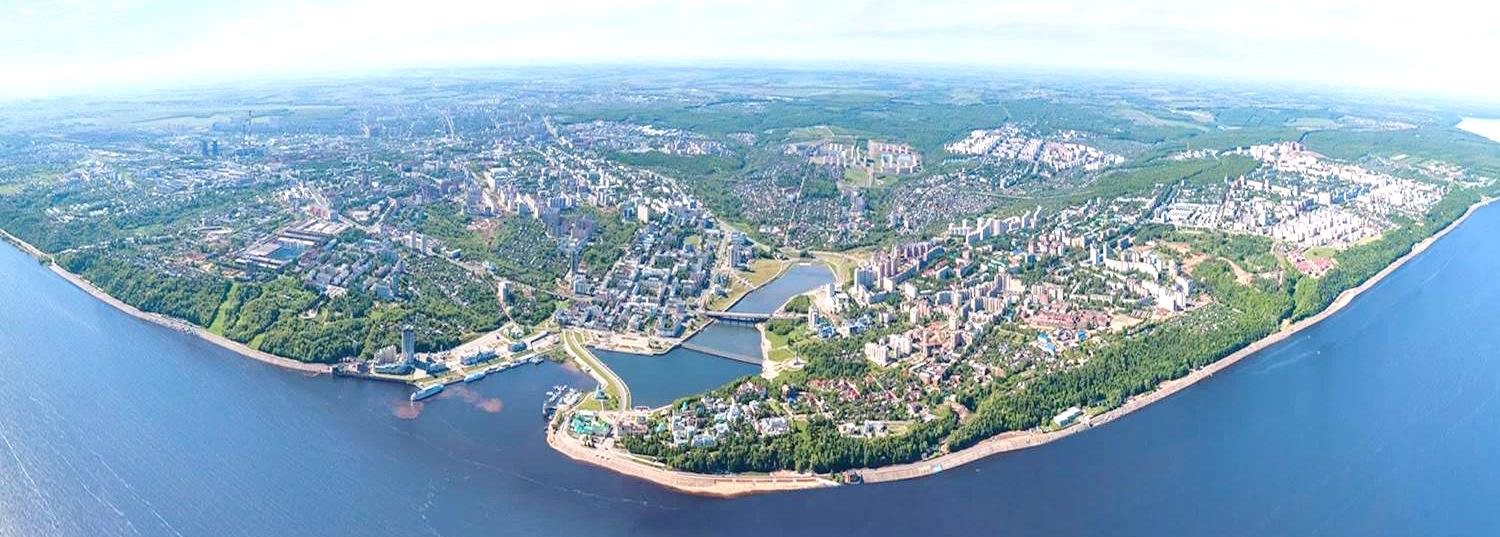 Елизарова Елена Николаевна,
заведующий сектором воспитания и дополнительного образования управления образования администрации города Чебоксары
14 апреля 2021 года
1
План по подготовке и проведению мероприятий в рамках 76-й годовщины Победы в Великой Отечественной войне
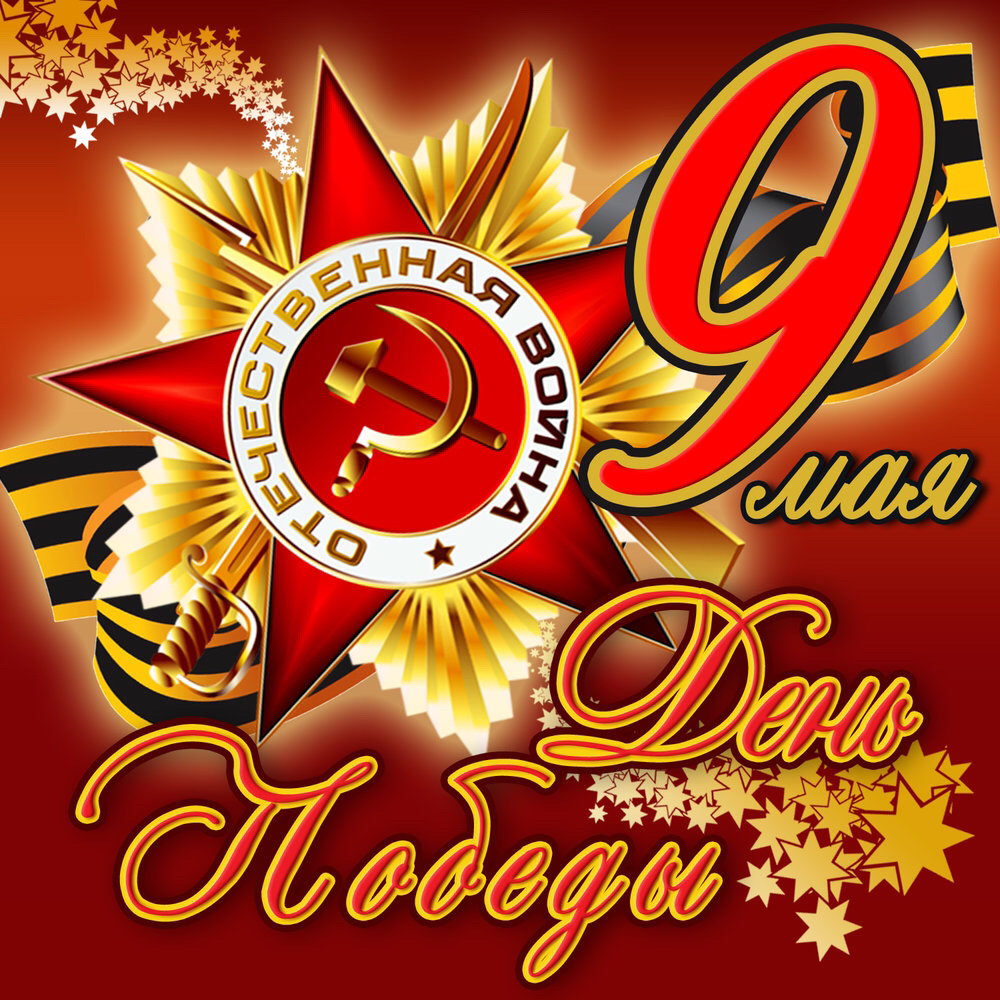 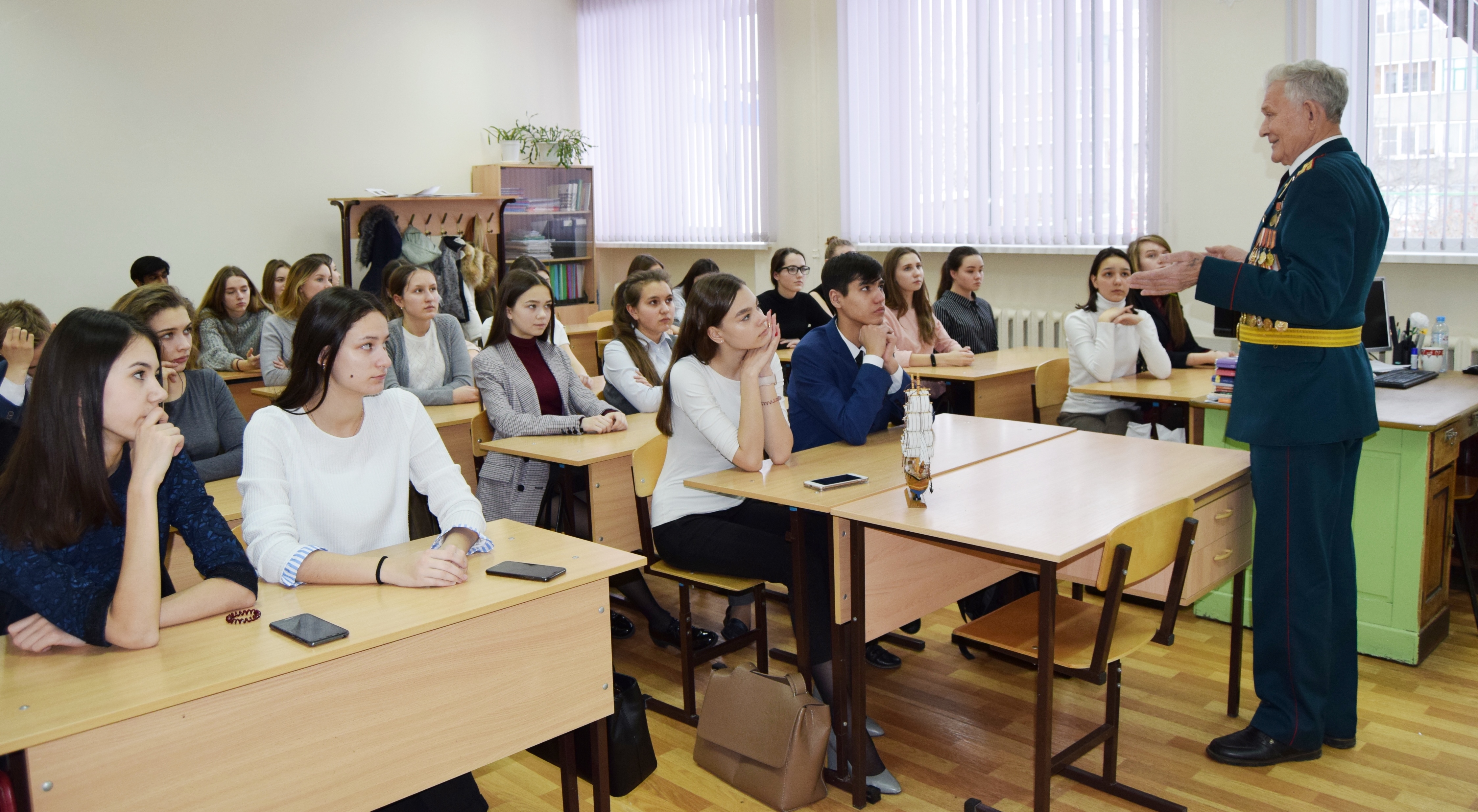 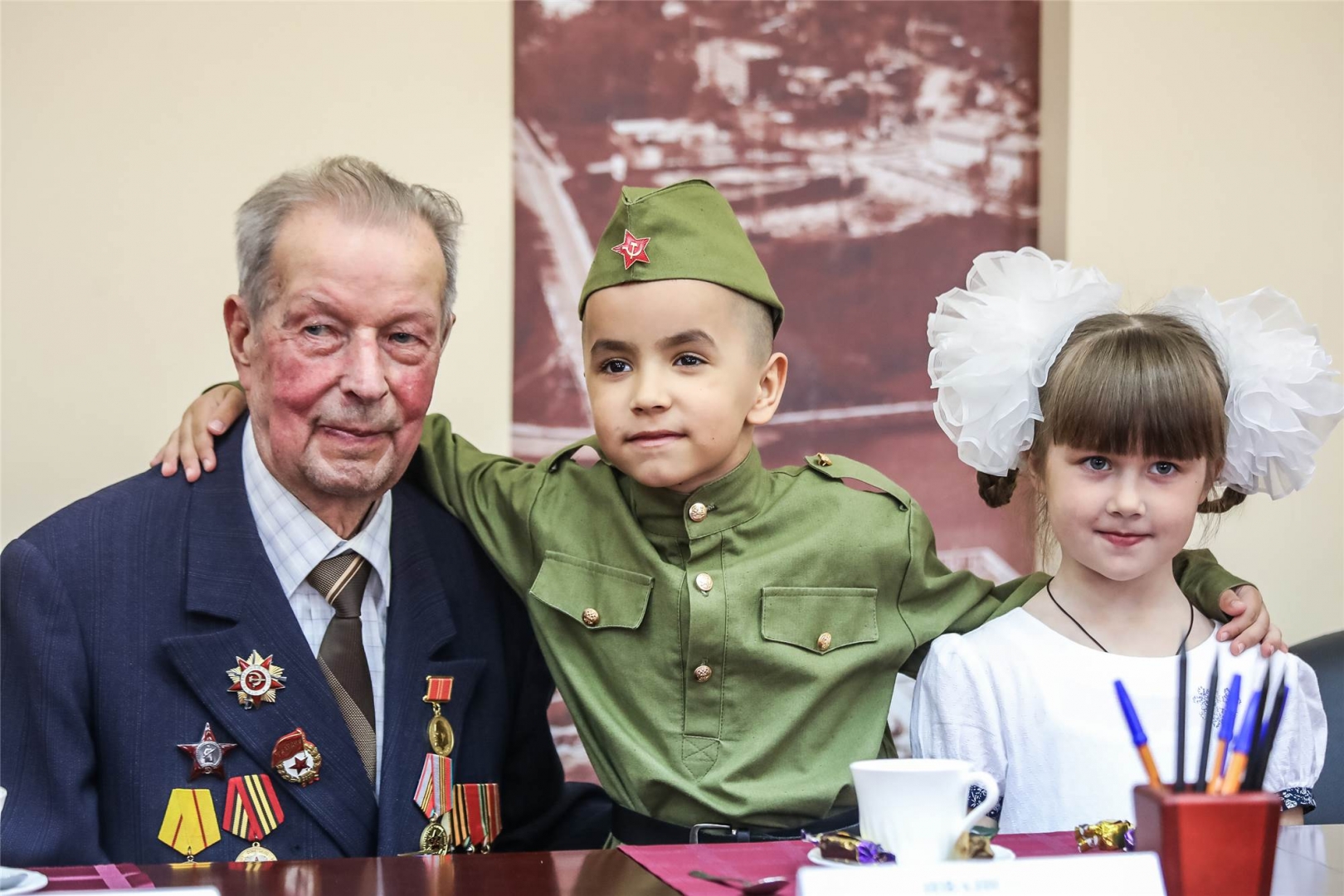 Более 60 тыс. школьников
2
[Speaker Notes: Управлением образования разработан комплексный план по подготовке и проведению мероприятий в рамках 76-й годовщины Победы в Великой Отечественной войне. В мероприятиях примут участие более 60 тыс. школьников.]
Информация на сайтах образовательных организаций
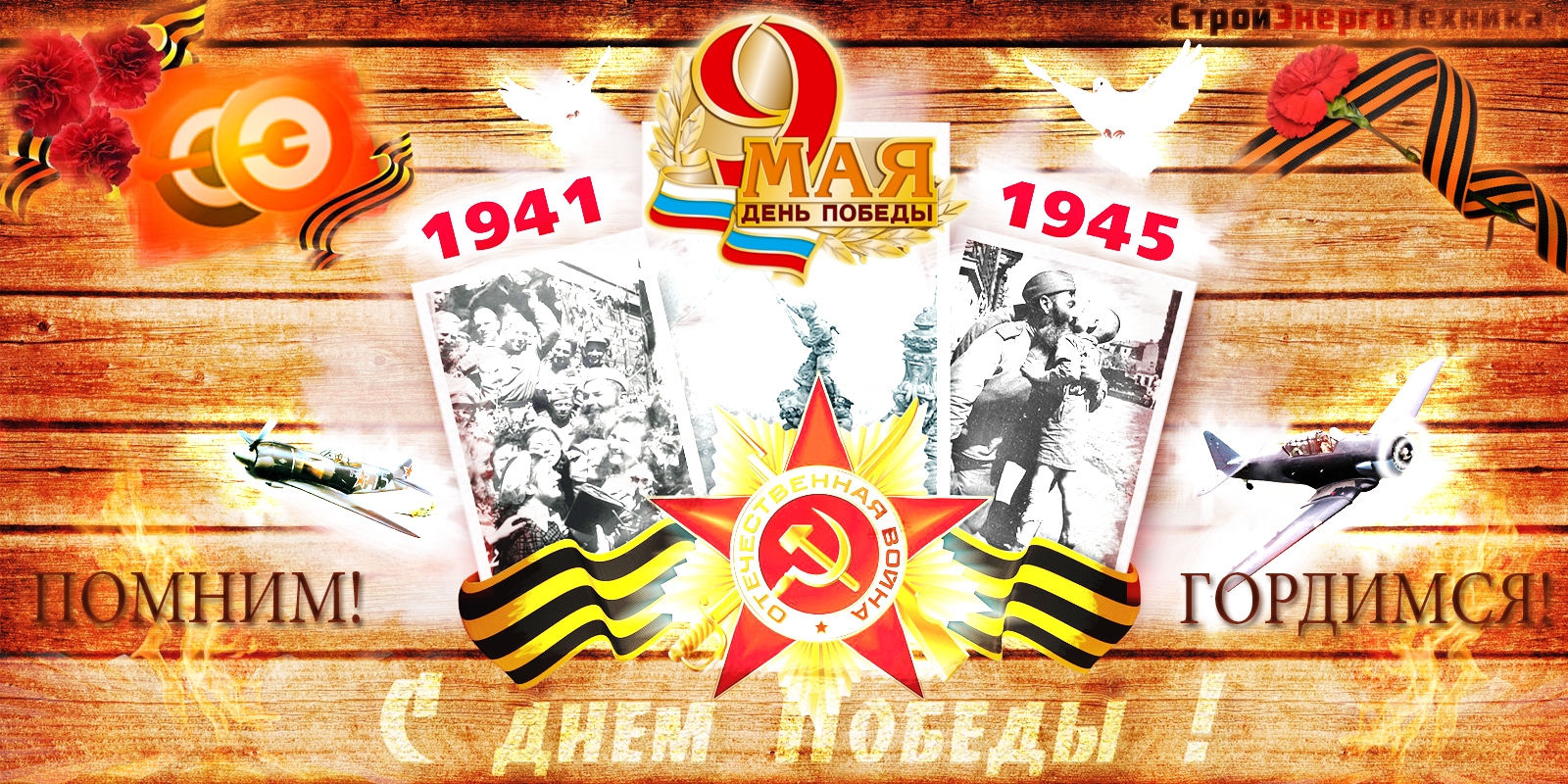 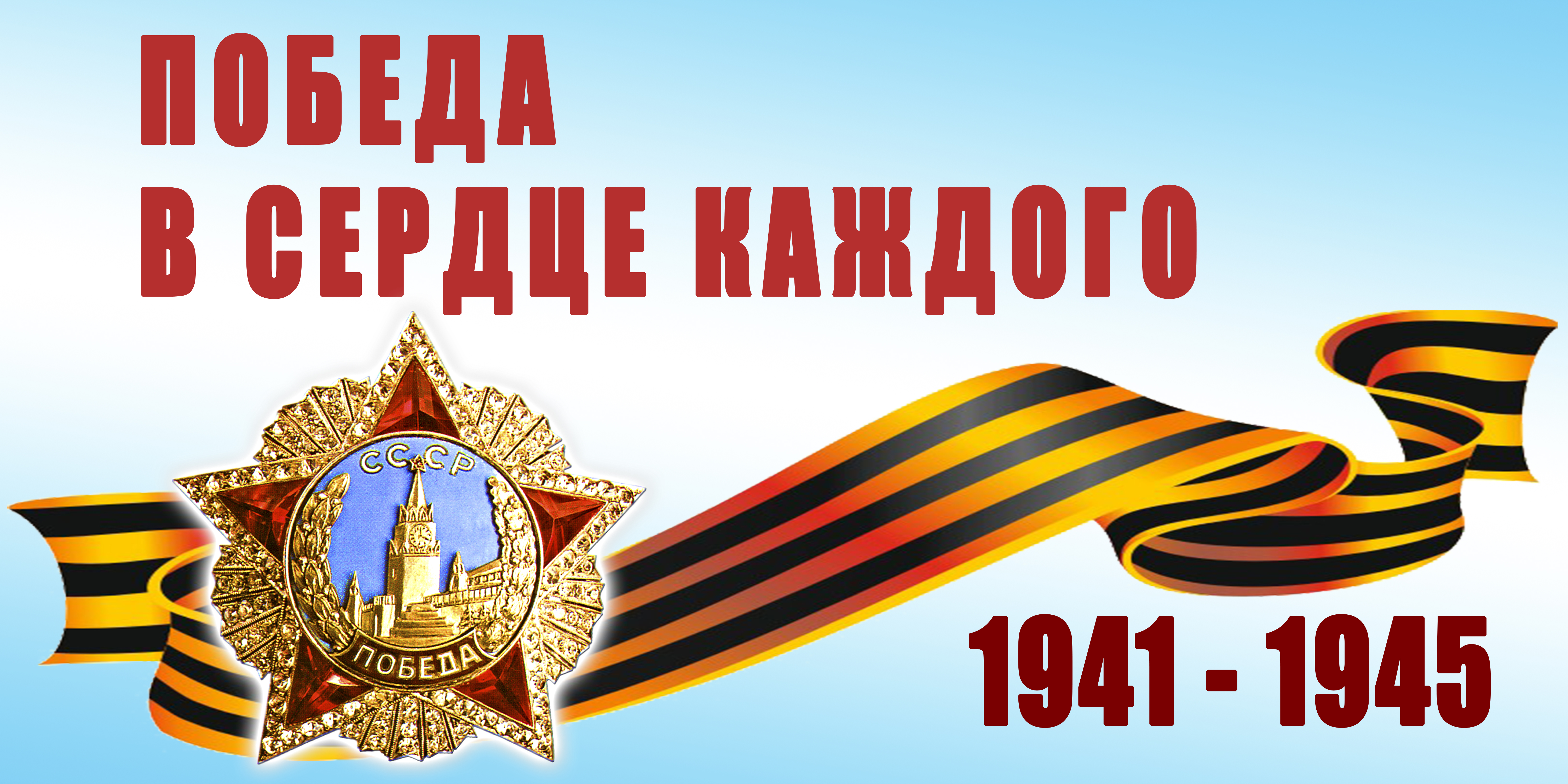 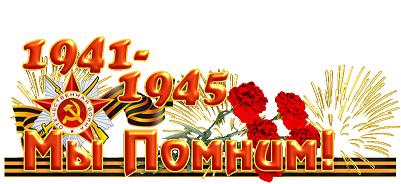 3
[Speaker Notes: Для более полного и оперативного информирования на сайте управления образования  размещен баннер , в котором  будут размещены: план мероприятий, положения о конкурсах, информации о проведенных мероприятиях. Аналогичная информация должны быть  размещена на сайтах всех образовательных организаций.]
Благоустройство памятных мест, восстановление воинских захоронений
4
[Speaker Notes: В рамках мероприятий, посвященных празднованию  9 мая запланировано проведение работ по увековечиванию памяти Героев –уроженцев Чувашии, восстановлению и благоустройству воинских захоронений, памятников и других мемориальных сооружений, связанных с историческими событиями Великой Отечественной войны. 1941-1945 г.г.
За школами закреплены воинские захоронения, расположенные на кладбищах города Чебоксары
Братская могила военнослужащих -СОШ № 18,27,36
Беспалов Олег Ярославович -СОШ № 7
Давыдов Александр Николаевич -СОШ № 33
Егоров Владимир Аверкиевич - СОШ № 28
Журавлев Александр Евгеньевич - СОШ № 2,45,62,Лицей № 3
Константинов Леонид Сергеевич -СОШ № 38
Малкевич Аркадий Борисович -СОШ № 10
Смирнов Николай Валерьевич -СОШ № 33]
Наша память – наша гордость
5
[Speaker Notes: Запланировано проведение акции «Наша память – наша гордость». В рамках акции необходимо провести благоустройство территории вокруг памятника. За образовательными учреждениями закреплены памятники, связанные с историческими событиями Великой Отечественной войны 1941- 1945 гг. ул. Тютчева, 22-24 -СОШ № 30
ул Гремячевская, 45 – 50  - СОШ № 23
ул. Аникеевская, 1Б - СОШ № 33
ул. Ленинского Комсомола  - НОШ № 2
ул. Плеханова, 31-33 - СОШ № 28
ул. Симонова, 4-6 - СОШ № 63
ул. Усадская, 1 - Гимназия № 2
ул. Б. Хмельницкого, 42 А - СОШ № 9, 12
ул. Новоилларионовская, 49 -Гимназия № 1 
ул. Чандровская, 73- СОШ № 48
ул. Сосновская , 53-57 - СОШ «Заволжская»]
«Книга Памяти»
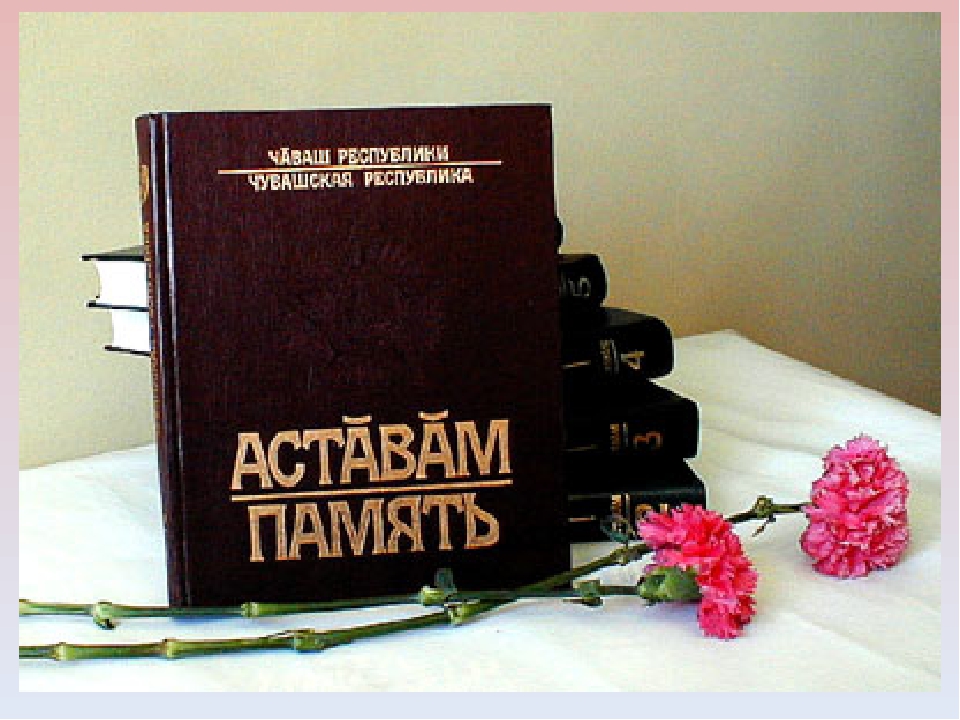 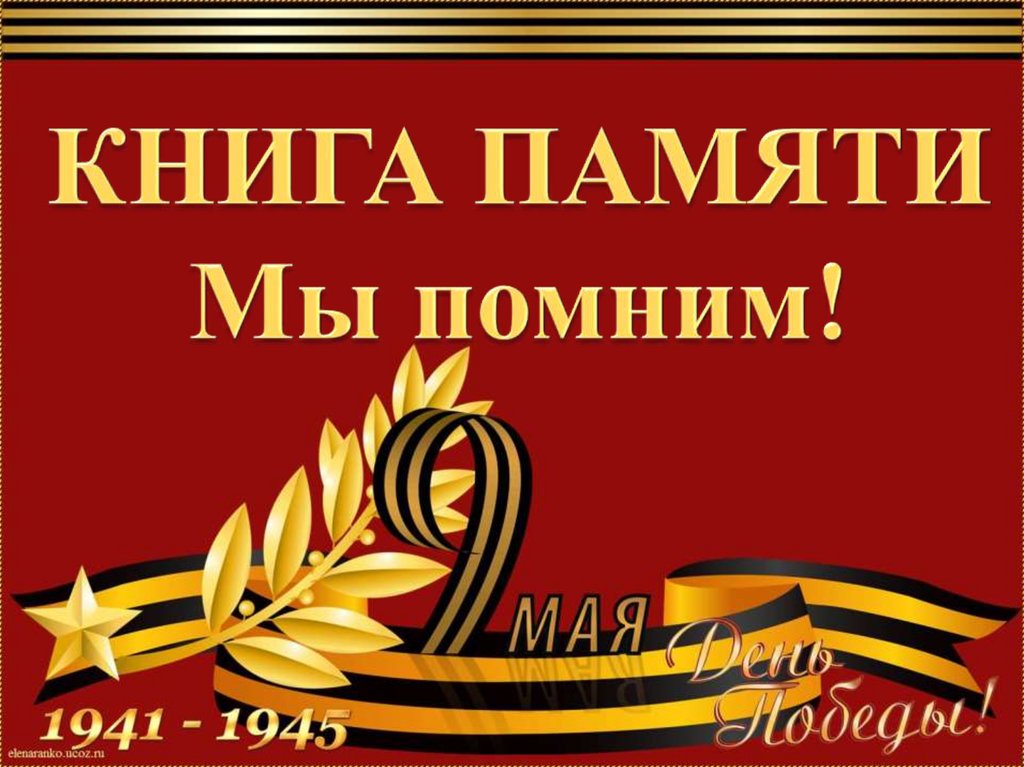 6
[Speaker Notes: С начала текущего учебного года  поисковые отряды проводят большую работу по установлению судеб пропавших без вести. В рамках мероприятий, посвященных празднованию 76 годовщины  Победы в Великой Отечественной войне, также запланирована работа с интернет ресурсами по сбору информации об участниках в Великой Отечественной войне.]
«Вахта Памяти»
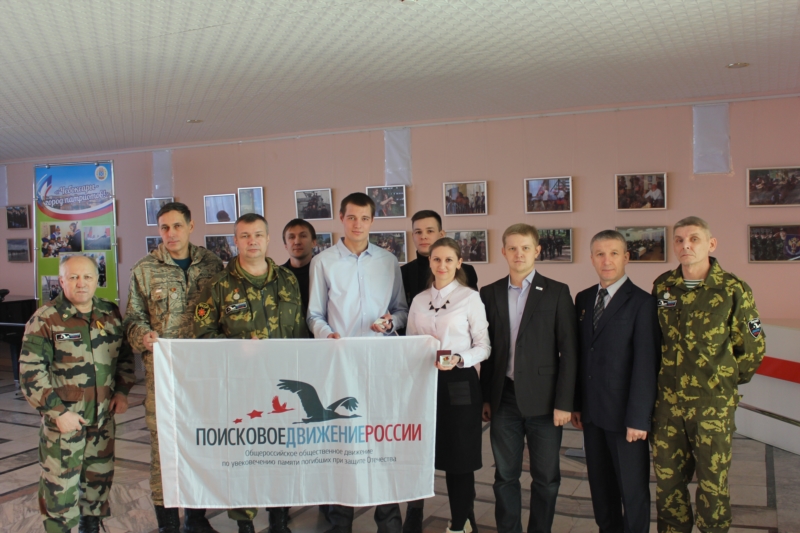 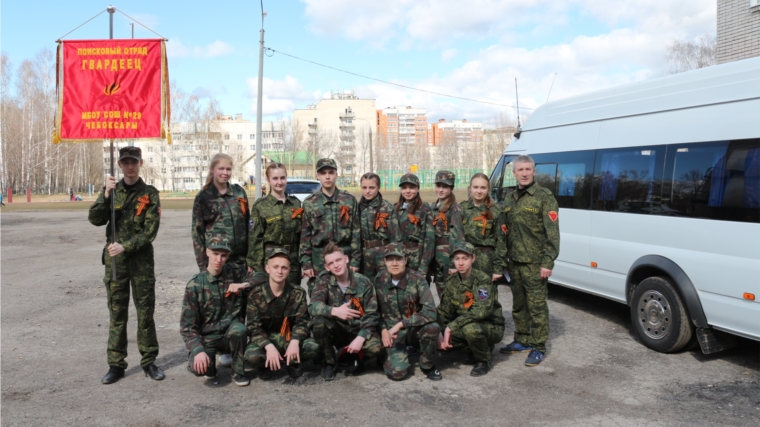 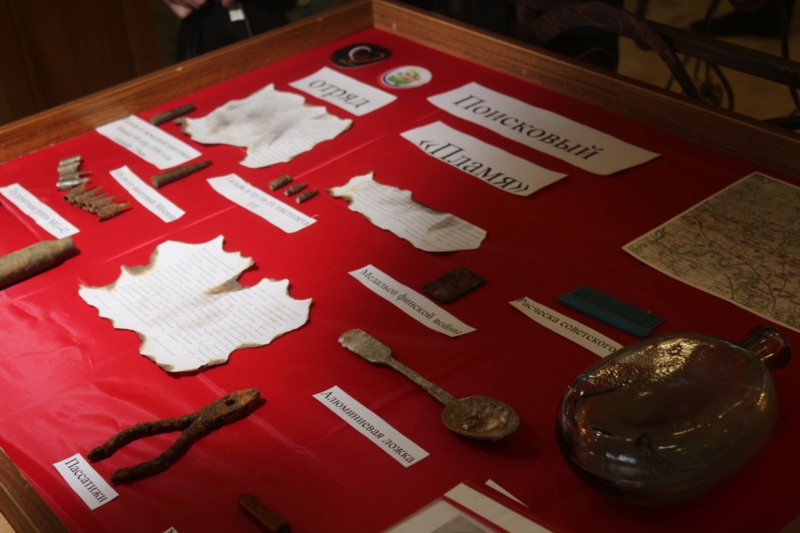 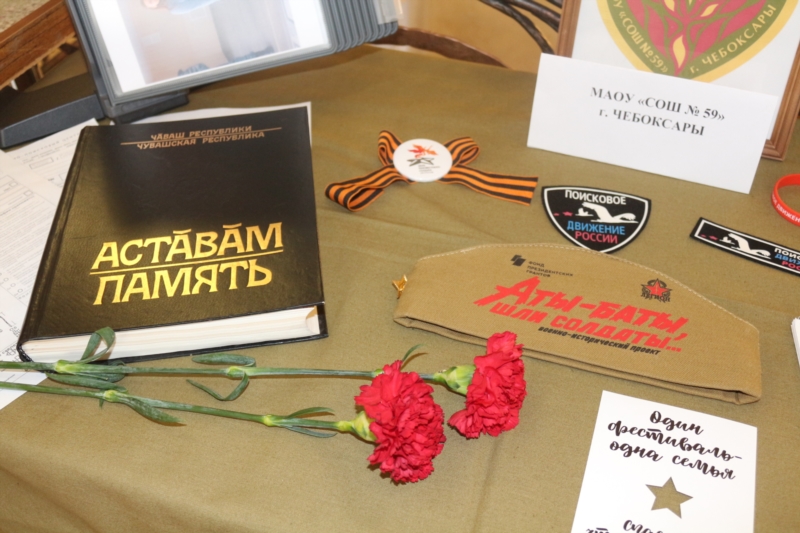 7
[Speaker Notes: Школьные поисковые и военно - патриотические клубы  отряды примут участие во Всероссийской акции «Вахта памяти».]
Урок Победы
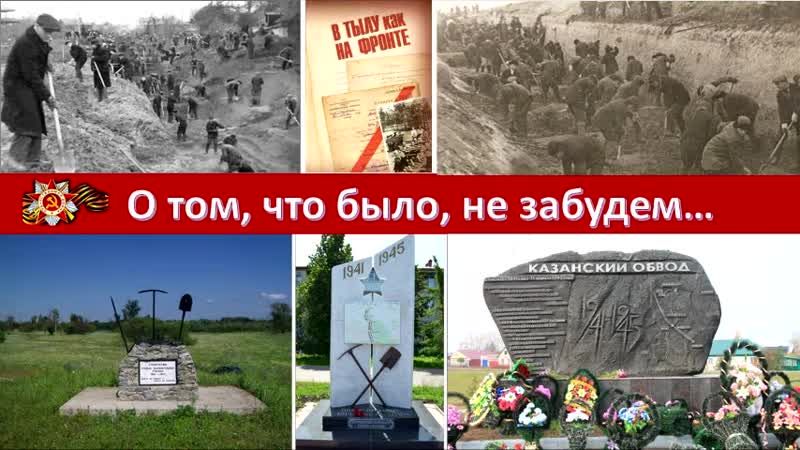 8
[Speaker Notes: 5 мая пройдет тематически Урок Победы: «Трудовой подвиг строителей Сурского и Казанского оборонительных рубежей».  Речевой модуль будет подготовлен. Рекомендуем включить в план урока видеоролики , в которых учащиеся рассказывают  о своих встречах с участниками строительства.]
Городской конкурс сочинений, посвященный трудовому подвигу строителей Сурского и Казанского оборонительных рубежей
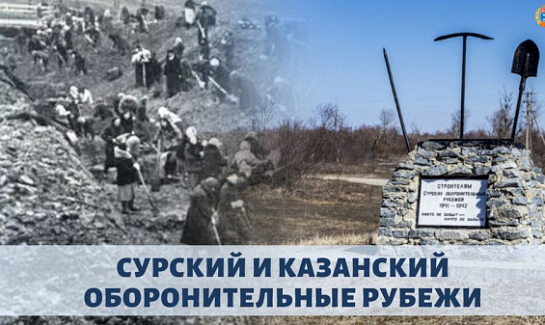 9
[Speaker Notes: . В рамках тематических мероприятий, в целях формирования у школьников чувства патриотизма, гражданственности, любви к семье, родному краю, Отечеству, развития интереса к изучению истории Великой Отечественной войны и активизации краеведческого движения запланировано проведение  городского конкурса сочинений .В конкурсе могут принять участие  4-5 классы; 6-7 классы; 8-9 классы; 10-11 классы.
Обозначены  следующие номинации: литературно-творческая (сочинение, эссе, очерк); исследовательская.
Участникам Конкурса предлагается подготовить сочинение или исследовательскую работу по следующим темам:
«Забытый подвиг народа»;
«Трудовой подвиг женщин»;
«Солдат тыла».
Старшеклассники пишут эссе на тему «Подвиг в тылу».]
Кинолекторий «Фильмы о Великой войне»
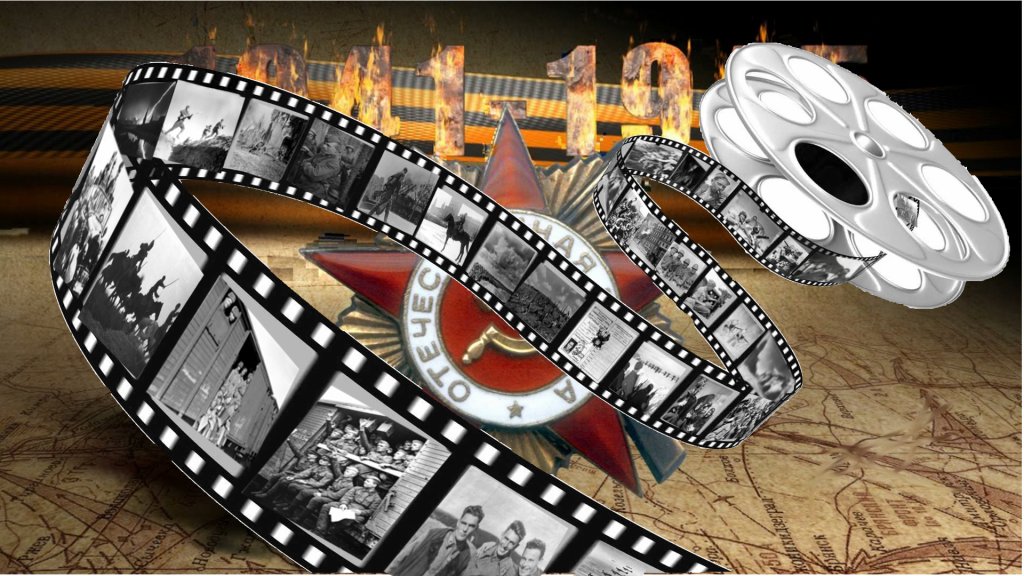 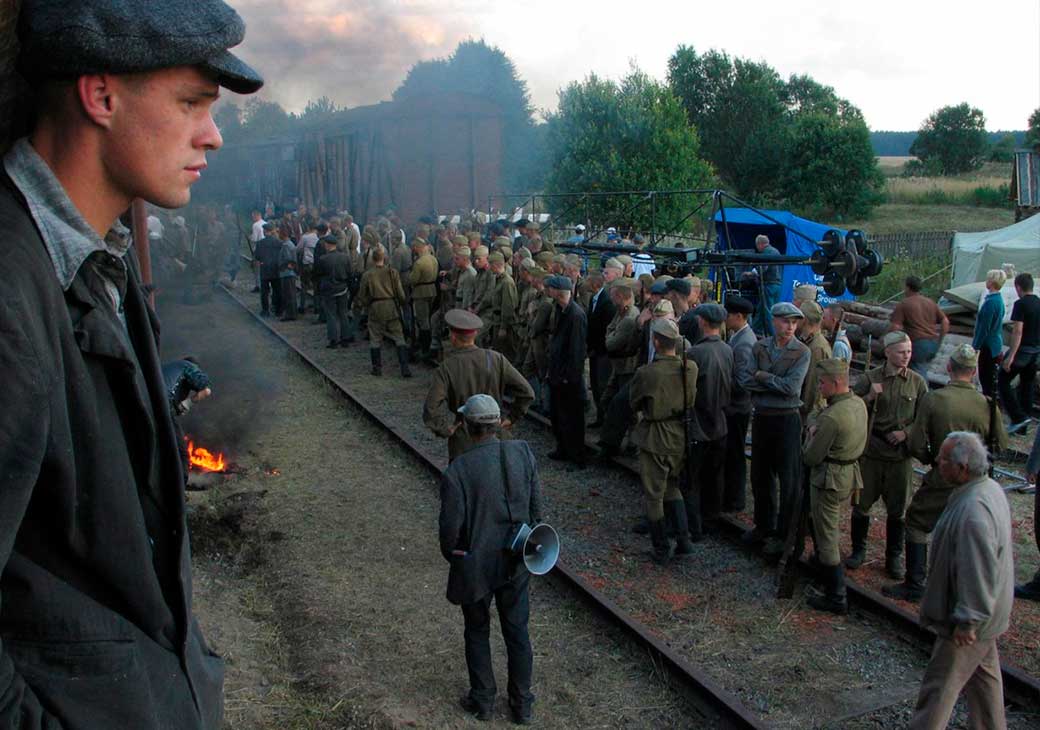 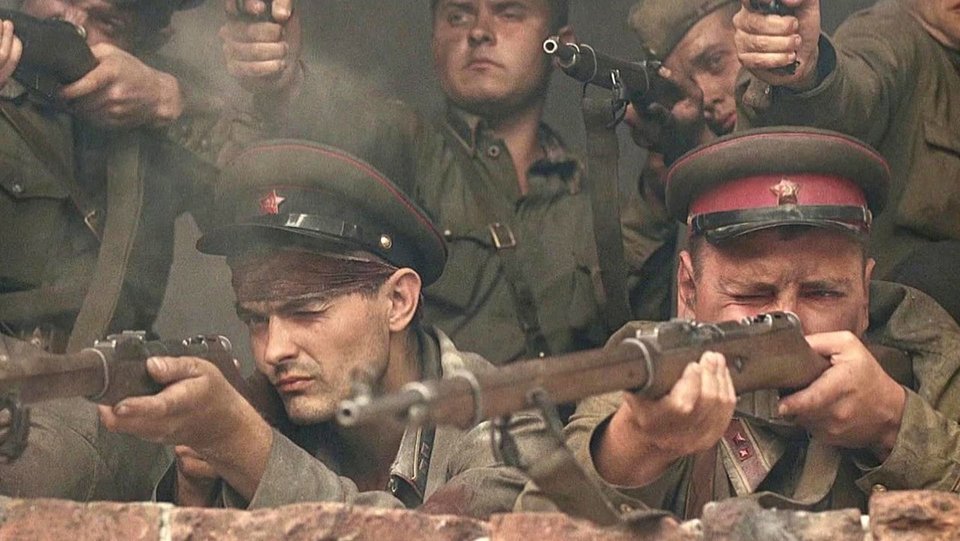 10
[Speaker Notes: С 26 по 30 апреля центром мониторинга и развития образования будет организован кинолекторий «Фильмы о Великой войне». Ссылки на фильмы буду  размещены в баннере управления образования и на сайте ЦМИРО.]
Акция 
«Подарок ветерану»
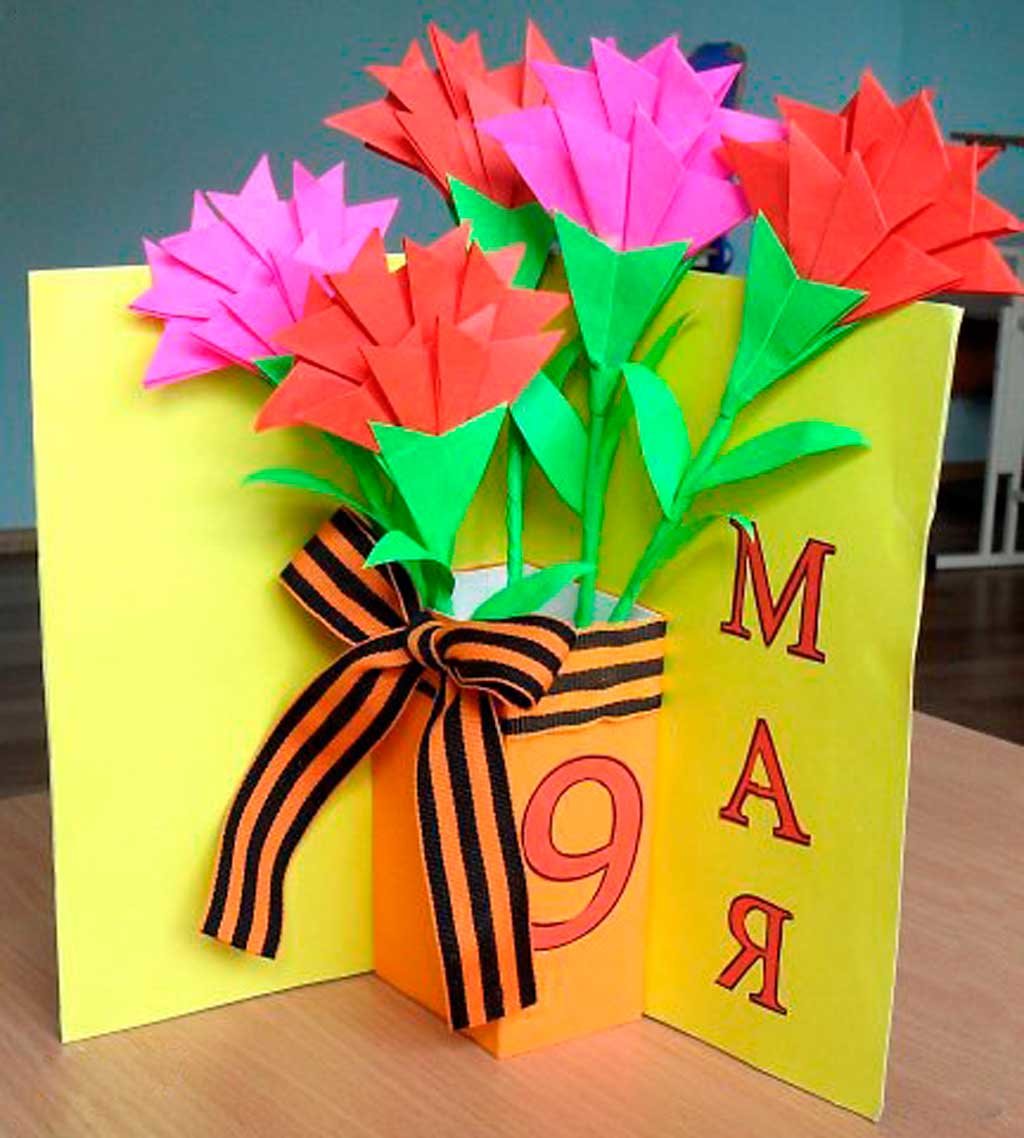 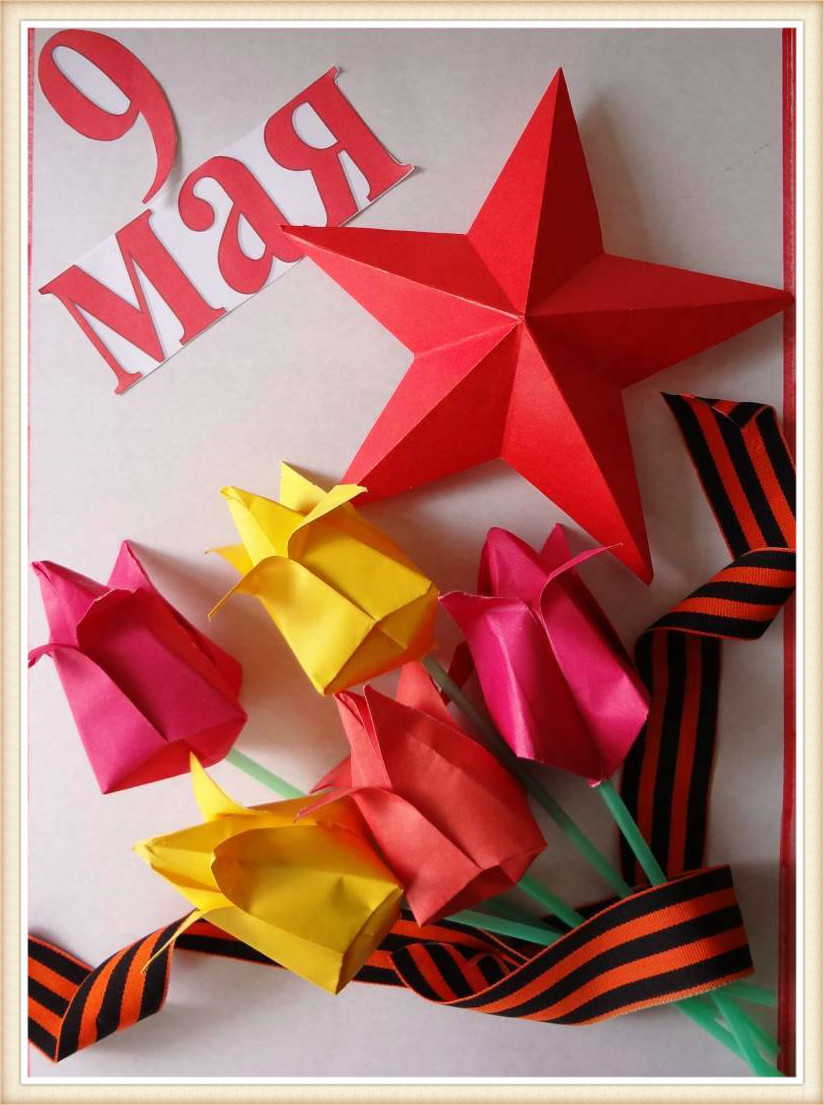 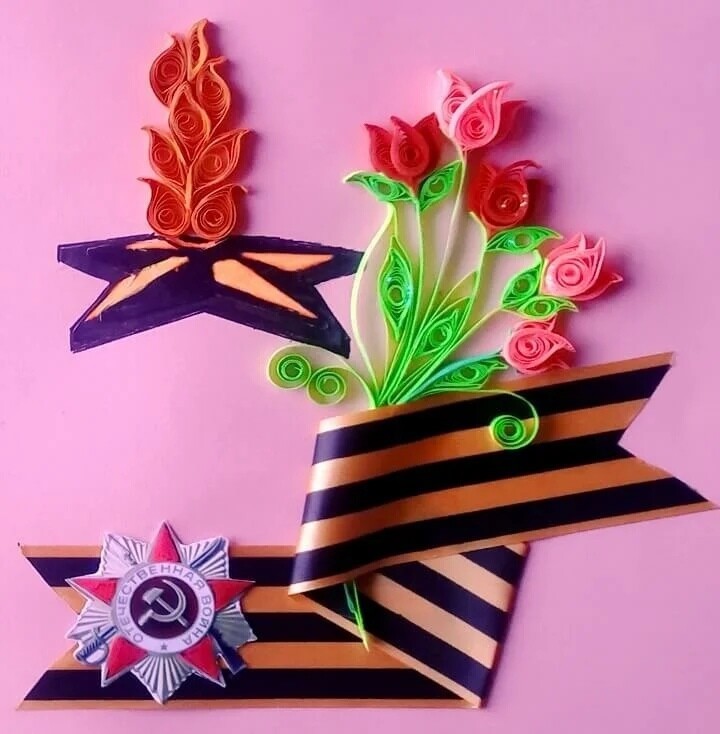 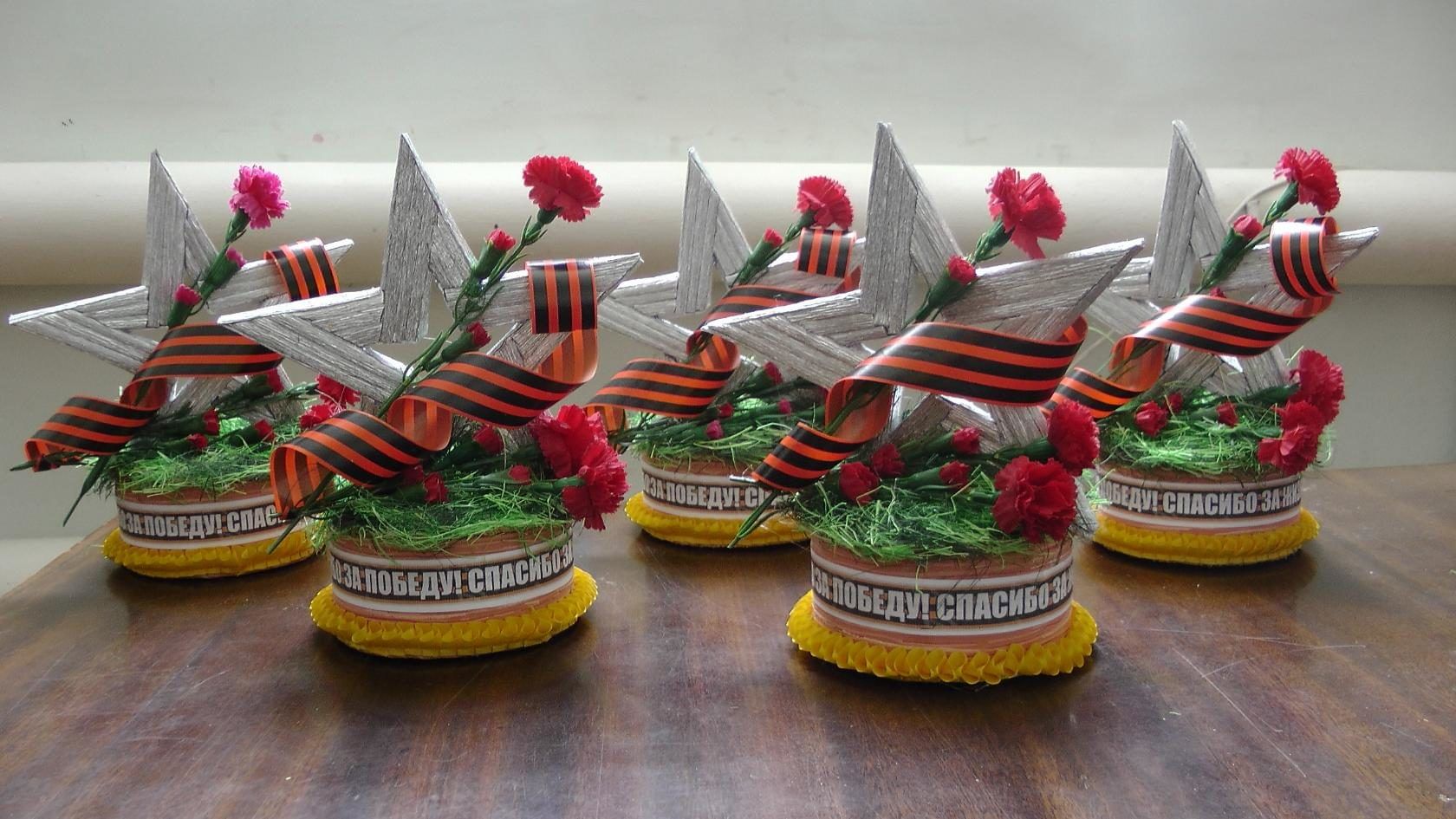 11
[Speaker Notes: В апреле –мае пройдет городская акция «Подарок  ветерану». Изготовление открыток  своими руками для ветеранов!!]
Челлендж  «Я читаю  книги 
о войне»
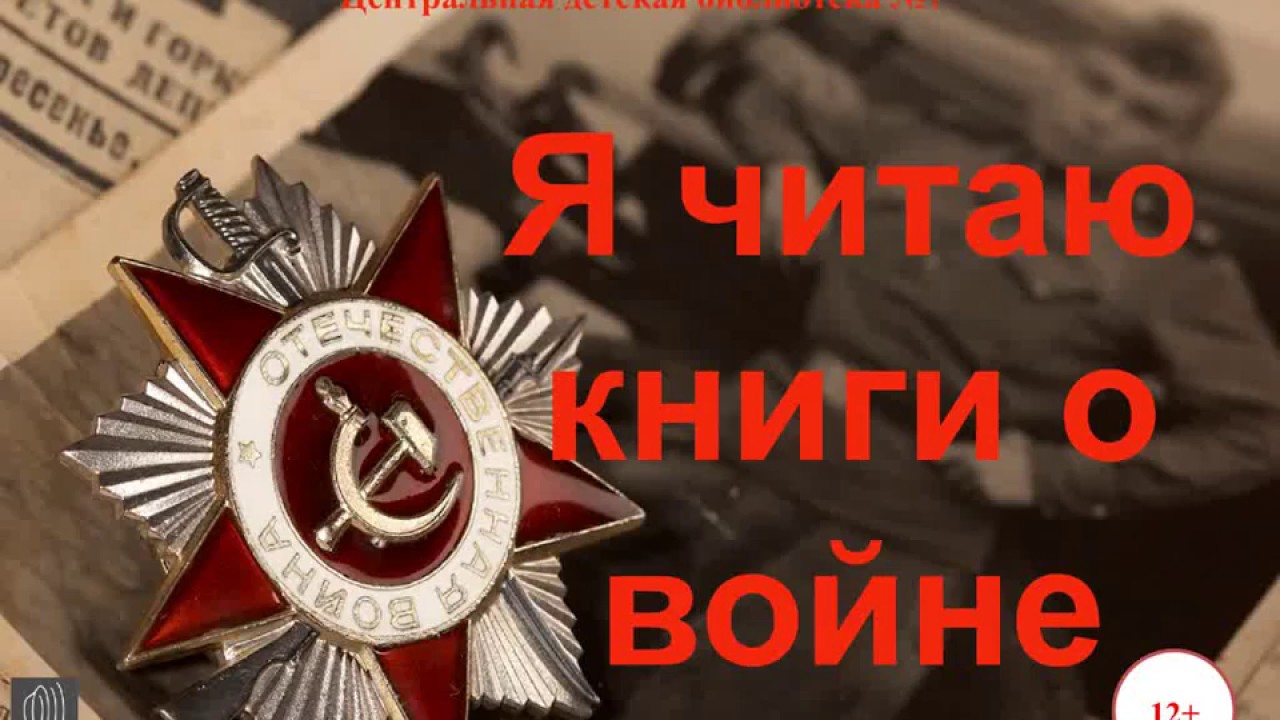 12
[Speaker Notes: с 3 по 9 мая запланировано проведение челенджа «Я читаю о войне». Учащийся, педагог, родитель выкладывает ролик  на странице в сетях: ВК, Инстаграмм, фейсбук под хештегом. Читать можно как стихотворение, так и прозу. 
# Чебоксары
#76летПобеды]
Презентация книги 
«Правнуки о войне»
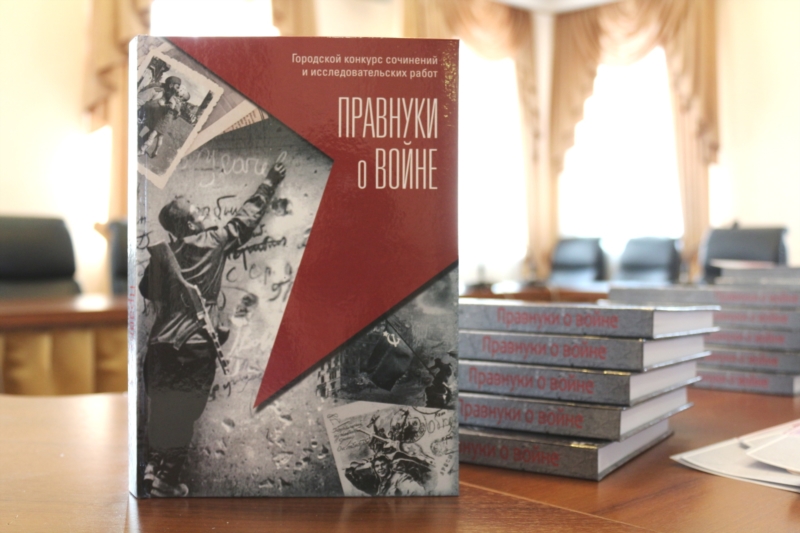 13
[Speaker Notes: В Чувашском национальном музее состоится презентация книги «Правнуки о войне». В книгу вошли  лучшие сочинения  учащихся школ города.]
Акция «Часовой у Знамени Победы»
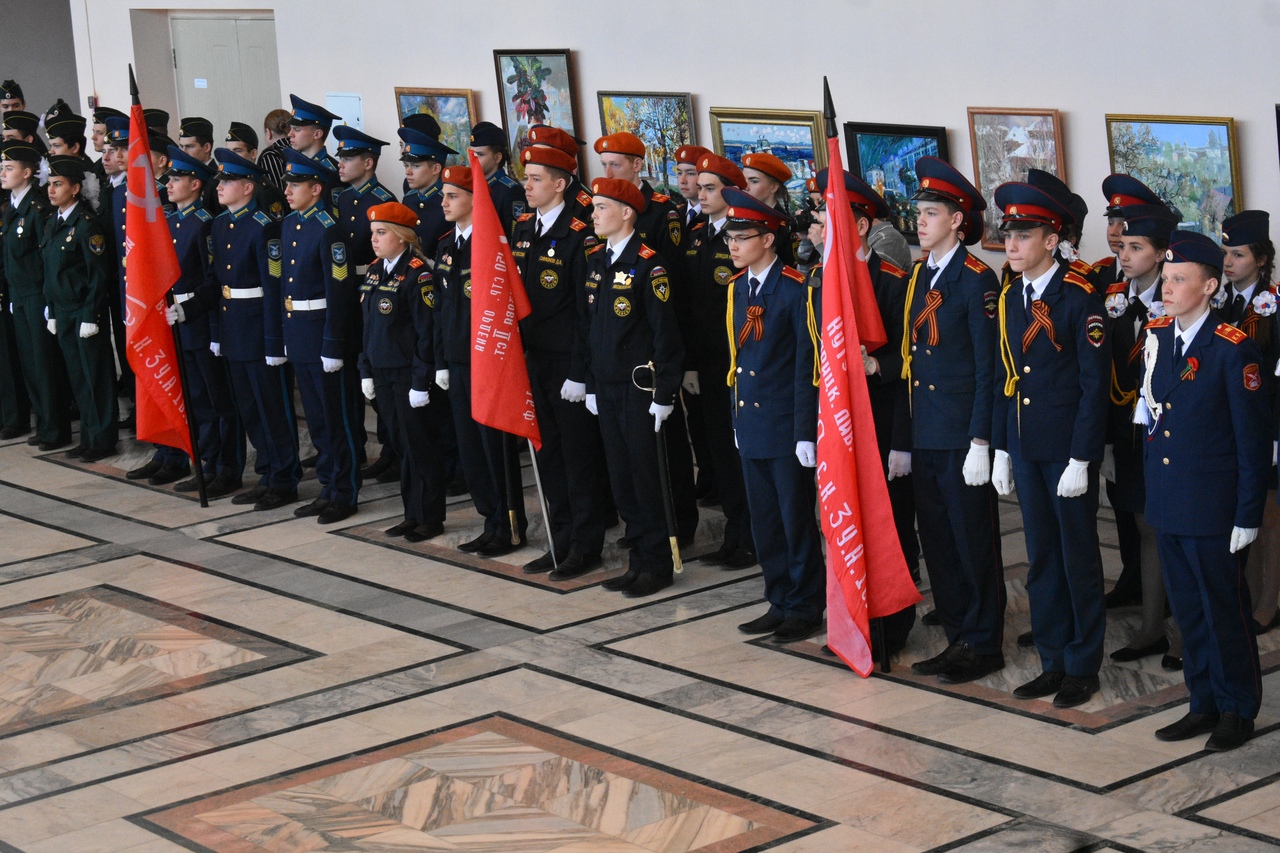 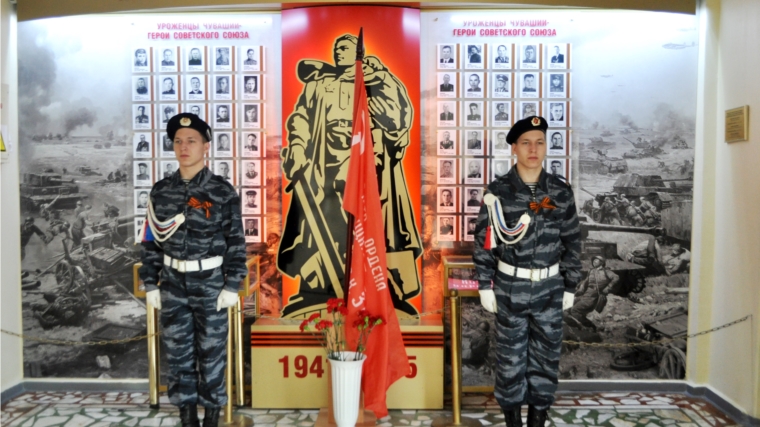 15 апреля 
Дворец детского творчества торжественное открытие
Мероприятие продлится 
до 30 апреля
14
[Speaker Notes: 15 апреля во Дворце детского творчества пройдет торжественное открытие акции «Часовой у Знамени Победы». Мероприятие продлится до 30 апреля , в нем примут участие все общеобразовательные учреждения. Передача Знамени из одного образовательного учреждения в другое будет организована на торжественных линейках в честь 76-й годовщины Победы в Великой Отечественной войне.]
Парад дошколят и юнармейцев
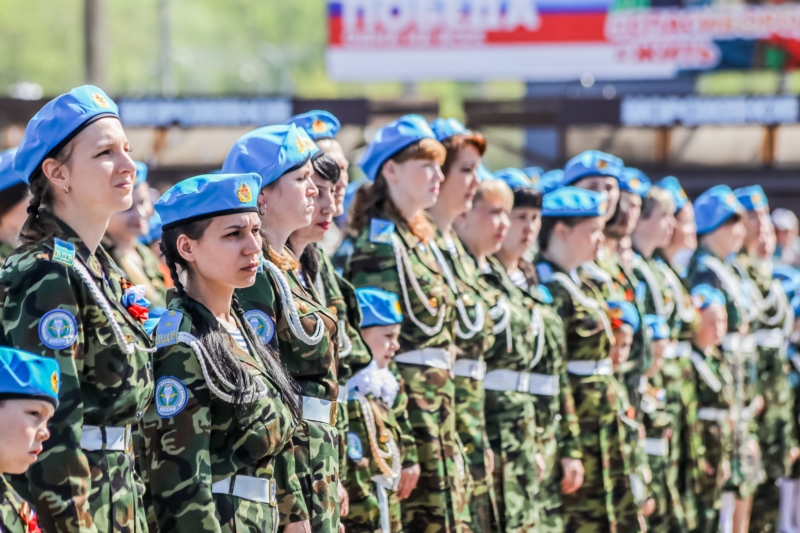 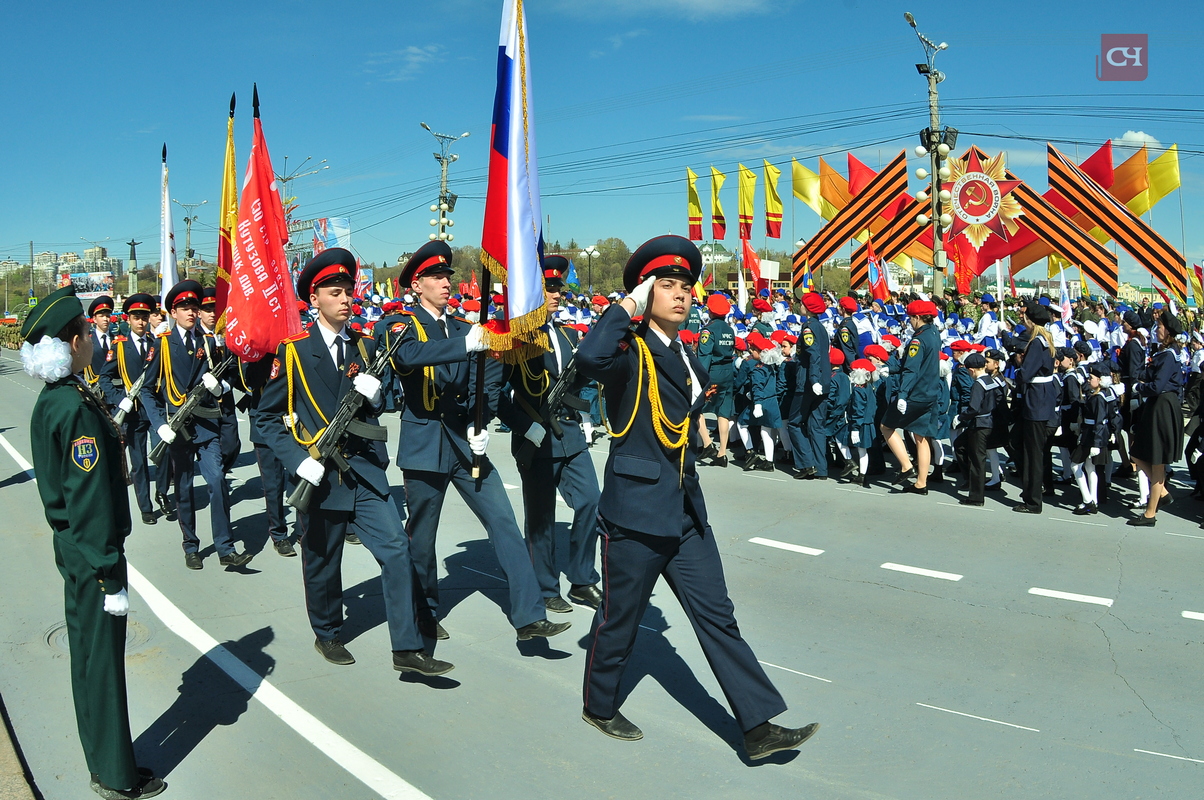 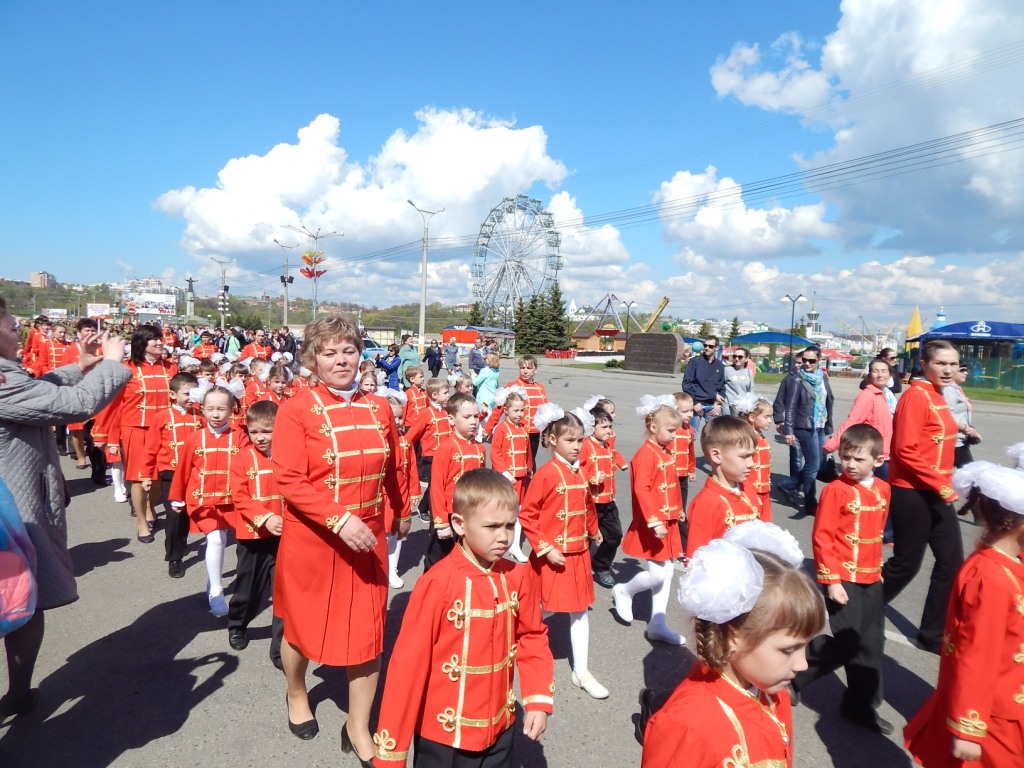 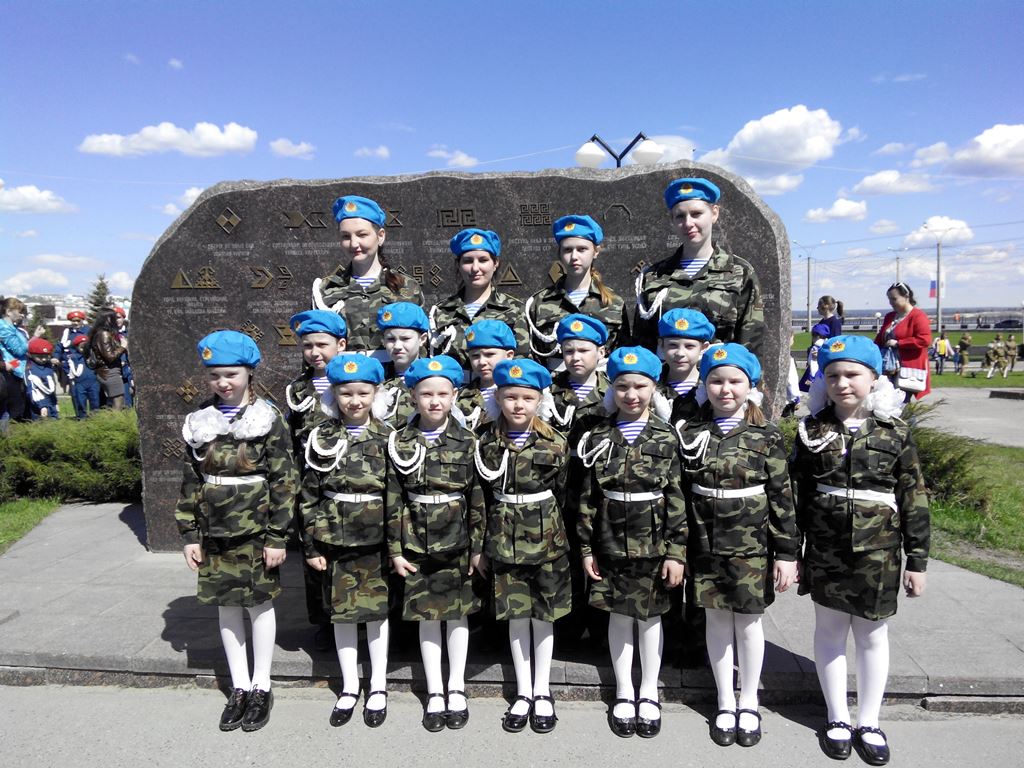 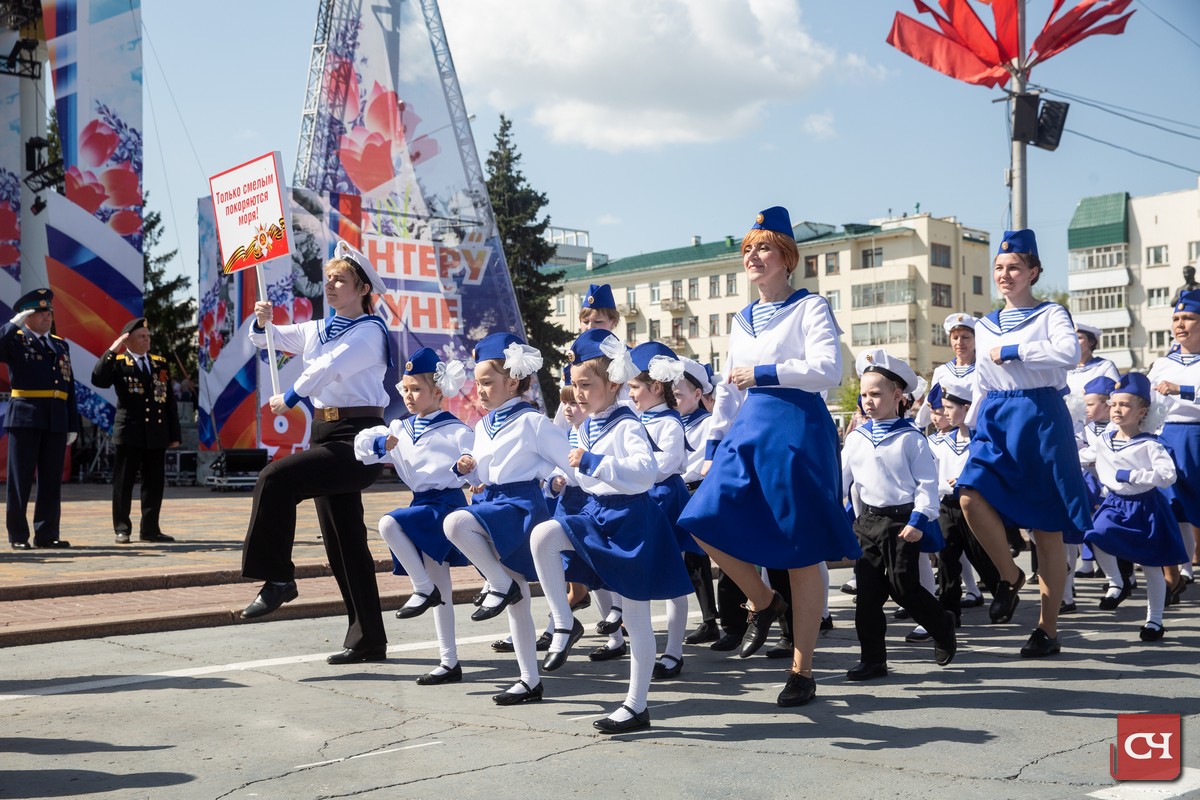 15
[Speaker Notes: Ярким торжественным событием станет проведение военно-патриотического Парада юнармейцев. В нем примут участие свыше 1,5 тысячи учащихся.
     Справочно:
Дошкольники представят в торжественном марше шесть родов войск – МЧС, морская пехота, моряки, форма времен войны, ВДВ, десант (в 2015 году – 700 воспитанников, 2016 год – 1500,2017 – 2000, 2018 – 2000, 2019 – 2000).]
«Кадетский бал «Вальс Победы»
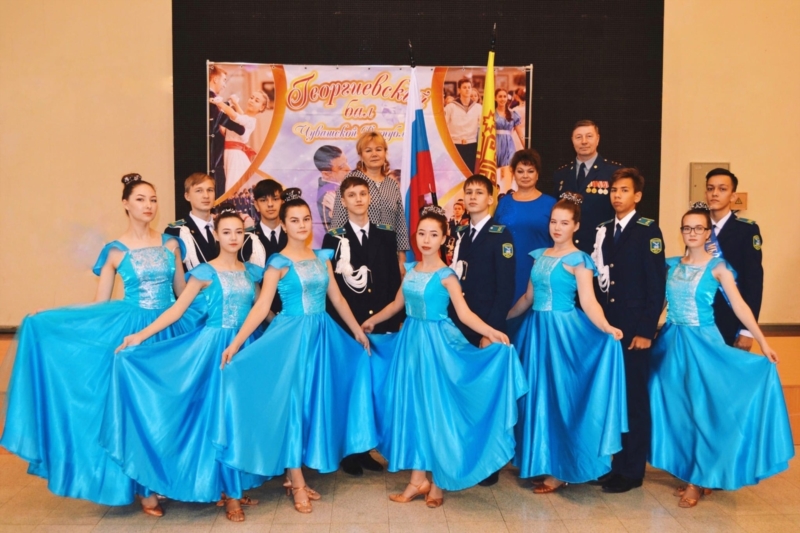 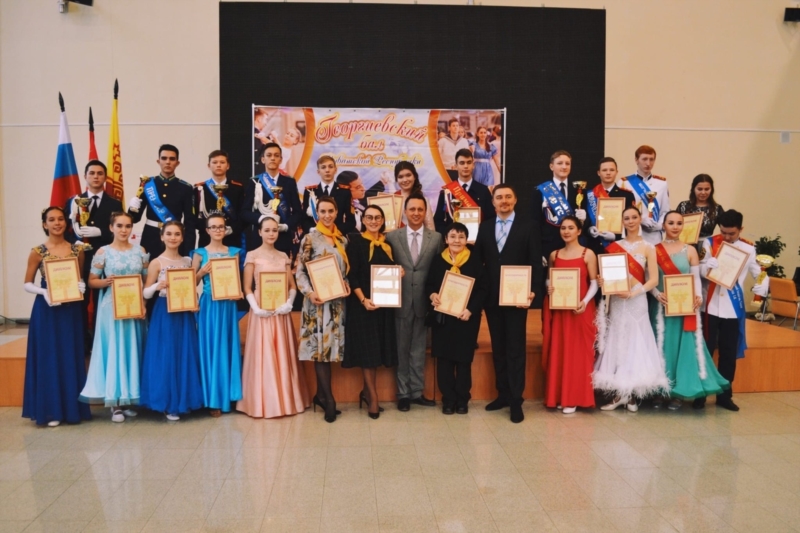 ДДЮТ
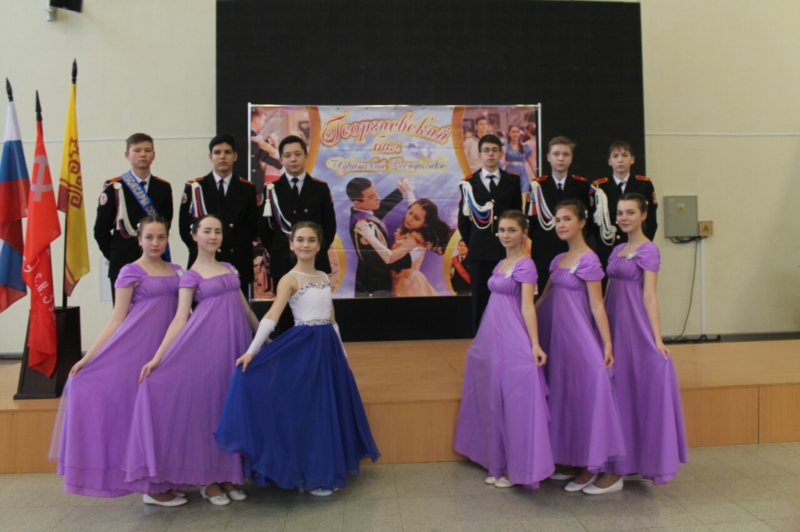 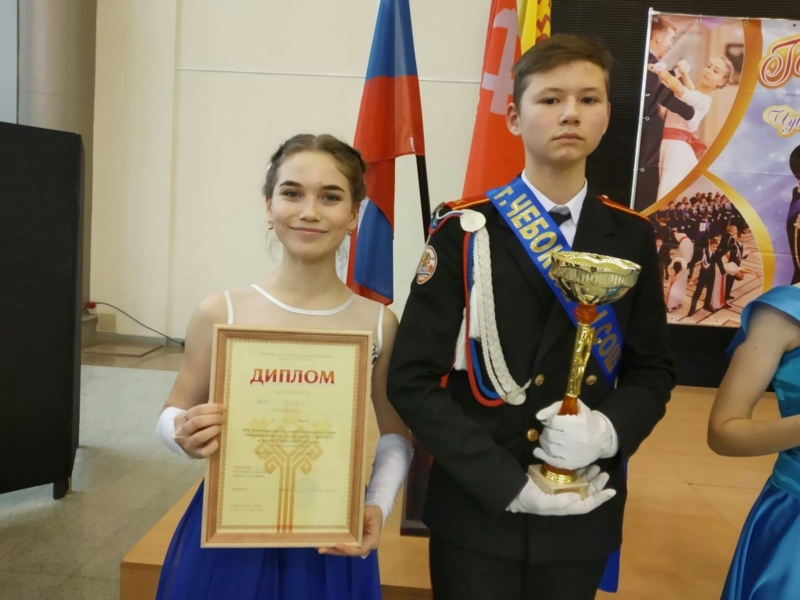 16
[Speaker Notes: В Доме детского и юношеского творчества пройдет Бал кадетских классов «Вальс Победы». Положение и техническое задание будет направлено в школы.]
Всероссийские акции
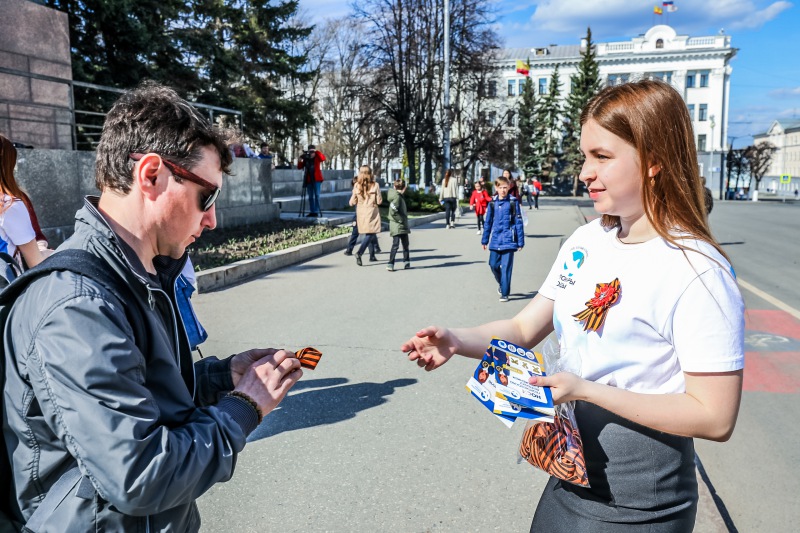 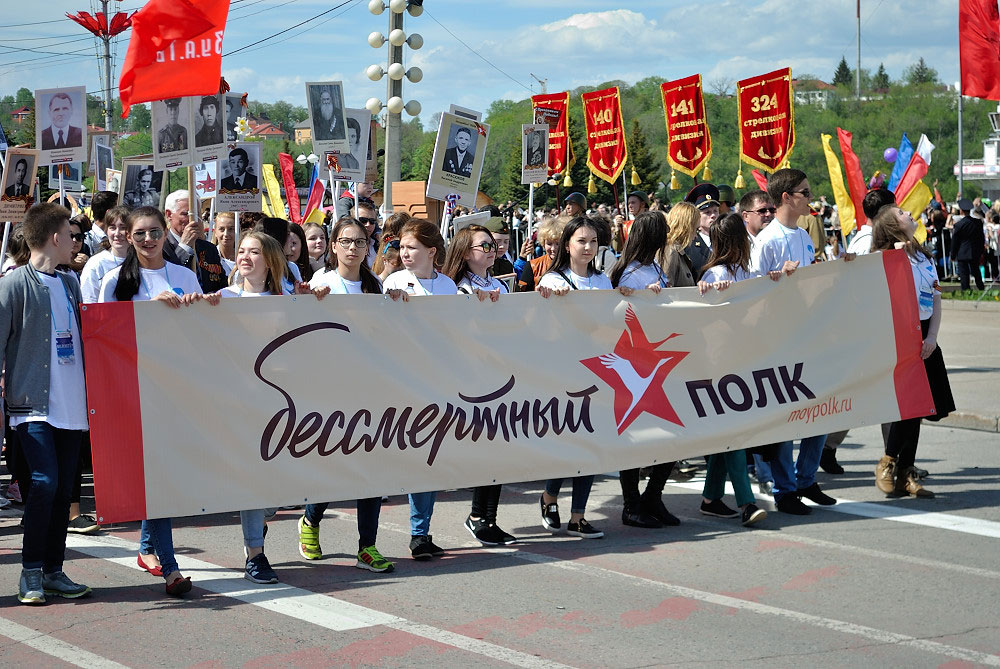 «Георгиевская лента»
«Бессмертный полк»
17
[Speaker Notes: По традиции образовательные организации города примут участие в Всероссийской акции «Георгиевская ленточка», акции «Бессмертный полк»,  «полк Славы трудовой» ( участники строительства Сурского и Казанского оборонительных рубежей ) ,возложении цветов в МК «Победа». В Параде сводного полка Чебоксарского гарнизона торжественным маршем пройдут ротные коробки школ, в том числе ротная коробка детско-юношеского военно-патриотического движения «ЮНАРМИЯ».]
Проект «Живые уроки»
С 19 апреля по 8 мая
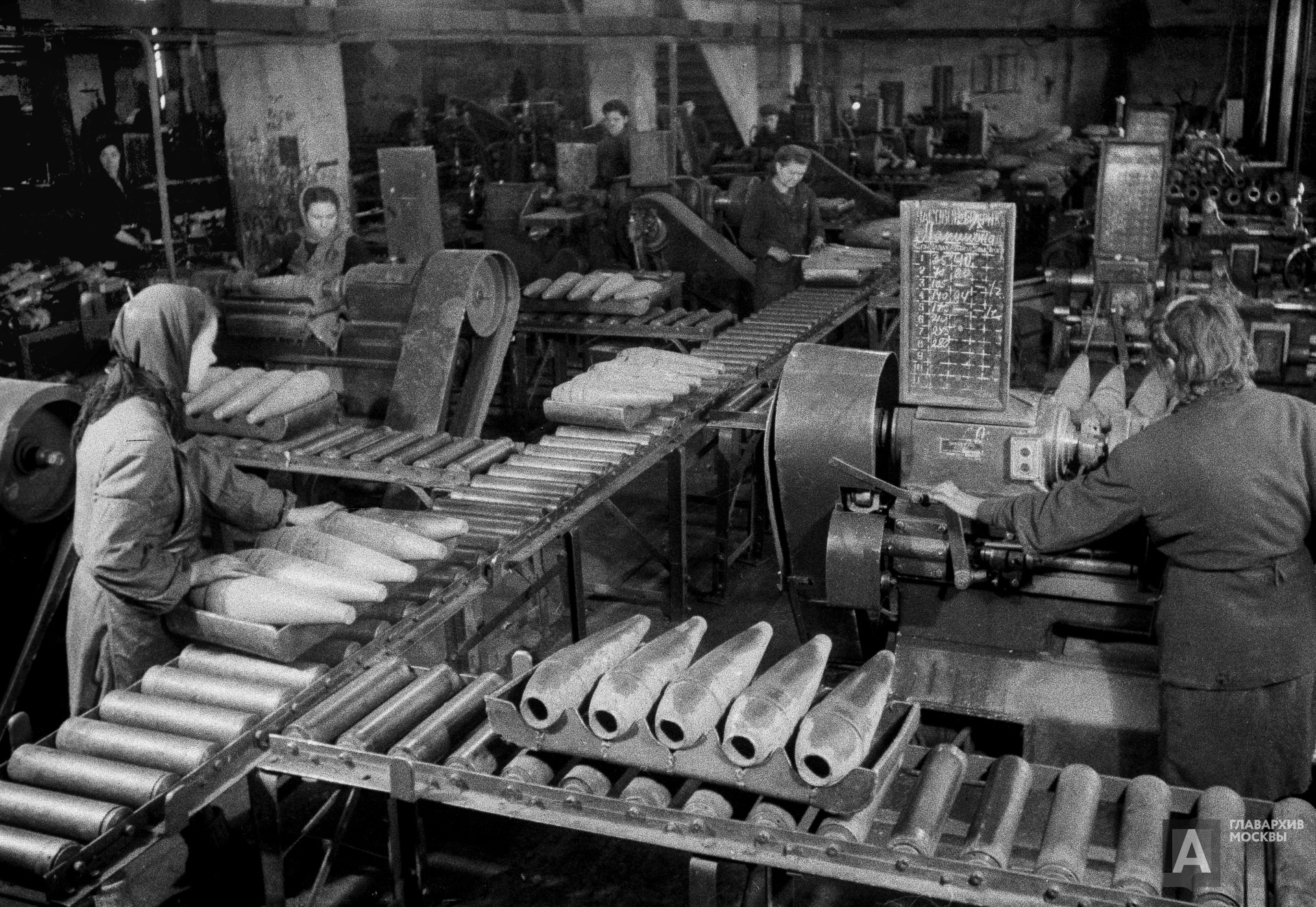 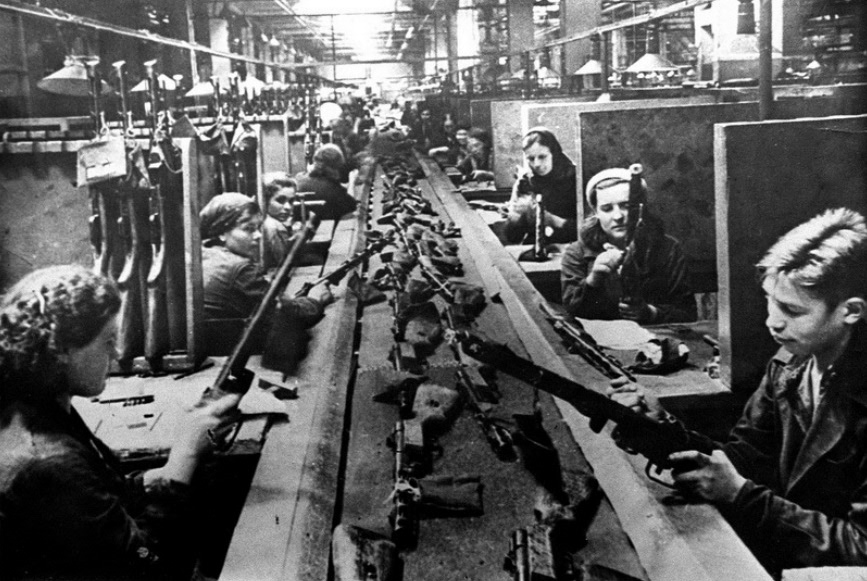 18
[Speaker Notes: В рамках проекта «Живые уроки» школьники посетят завод имени Чапаева, «Акконд», ГТРК Чувашия]
Финальные игры юнармейского движения «Зарница» и «Орленок»
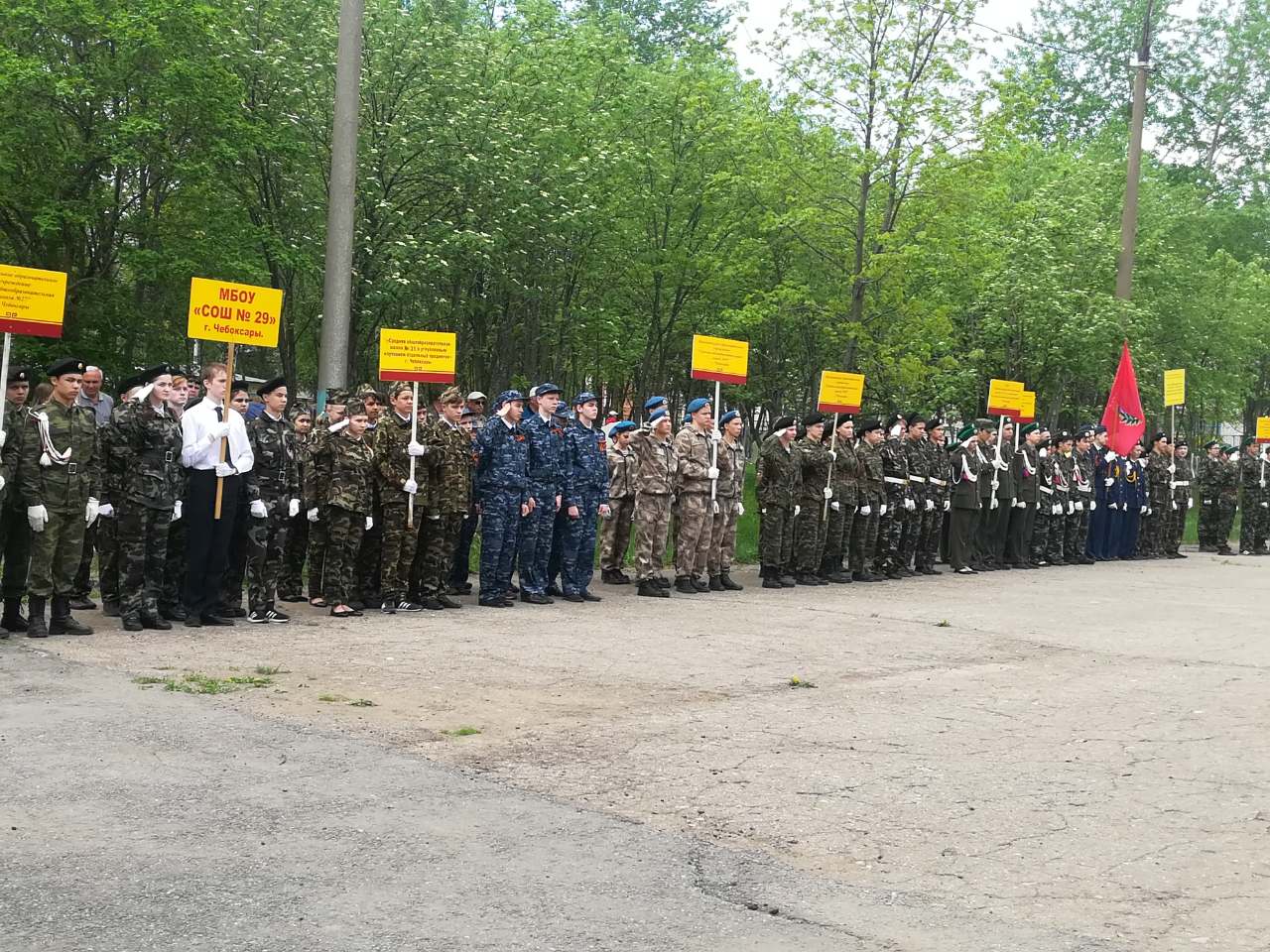 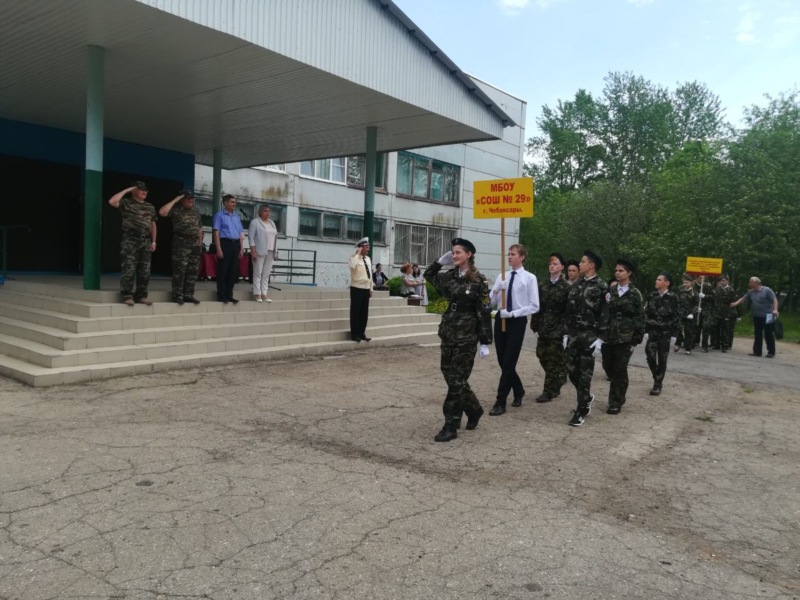 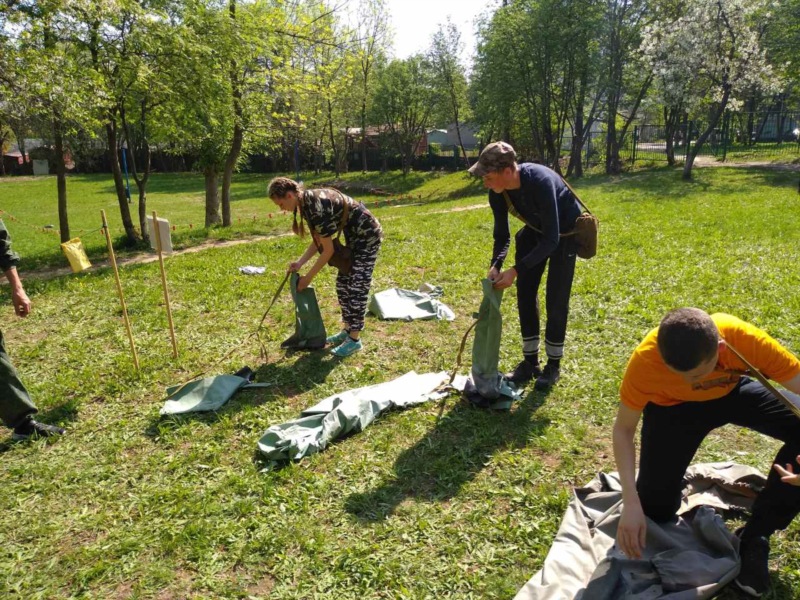 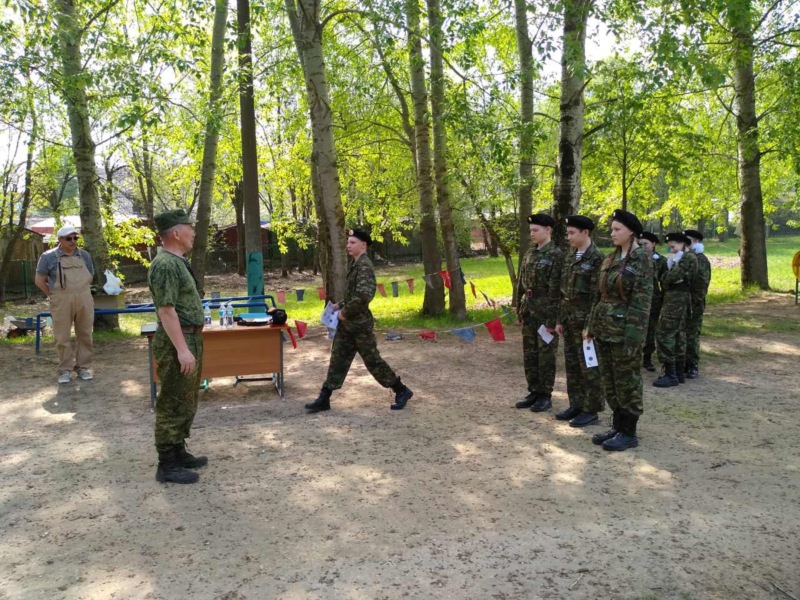 19
[Speaker Notes: Завершающим этапом мероприятий, приуроченных 76-й годовщине Победы, станут финальные игры юнармейского движения «Зарница» и «Орленок» в период с 11 по 18 мая. Более 1 тыс. юнармейцев продемонстрируют свою силу и ловкость, а победители муниципального этапа представят город Чебоксары на республиканских играх.]
Спасибо за внимание